Flow Cytometry applications for antimicrobial resistance
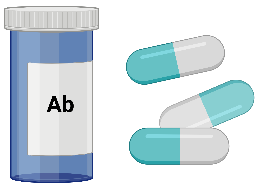 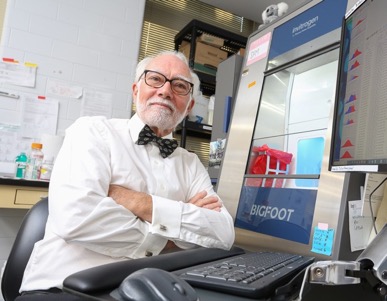 J. Paul Robinson
Distinguished Professor of Cytometry
Dept of Biomedical Sciences
Professor of Biomedical Engineering
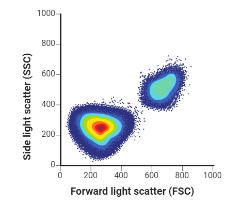 wombat@purdue.edu
Purdue AMR conference Feb 27, 2024
27 Feb 2024
1
Outline of the presentation
Overview of bacterial detection methods
Why flow cytometry for microbiology?
Bacterial analysis using conventional flow cytometry
Challenges in bacterial analysis using flow cytometry
Difference between conventional and spectral flow cytometry
Bigfoot spectral cell sorter and ELS technology for detecting MRSA
Measuring bacterial autofluorescence for detecting MRSA using bigfoot
Safety precautions
Opportunities for collaboration
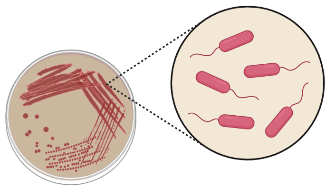 27 Feb 2024
2
Bacterial detection and identification methods
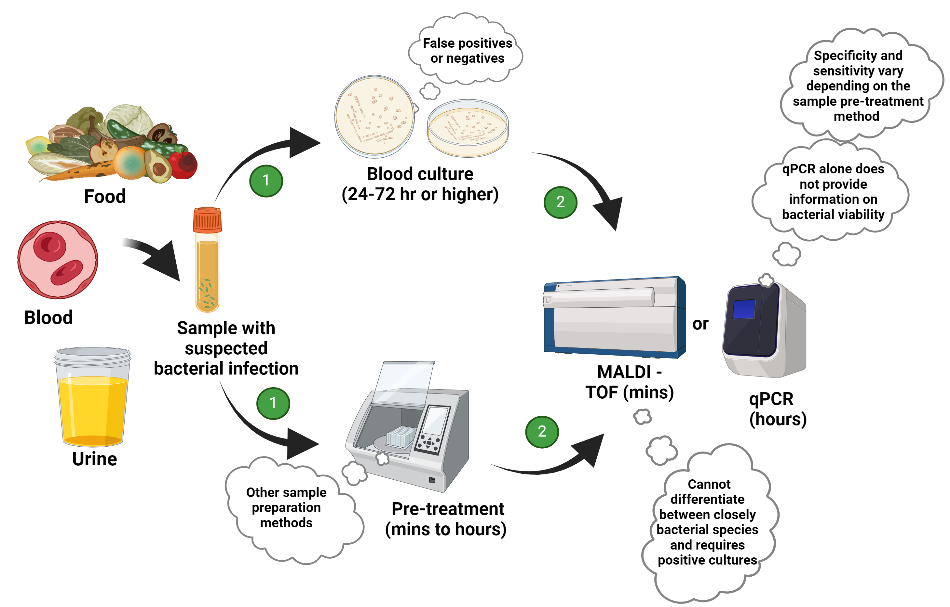 27 Feb 2024
3
[Speaker Notes: Limitations of current method for bacterial detection]
General principle of flow cytometry in microbiology
Blood Culture
Run samples (~1 min each)
Flow Cytometer
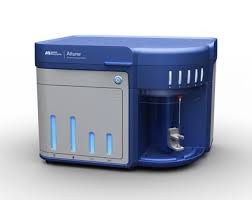 Add dye
Result
3-4 Hours
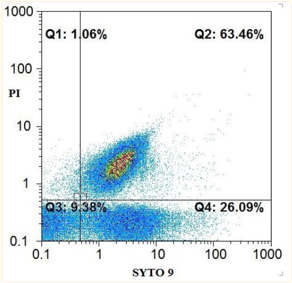 Petri Dish
27 Feb 2024
4
2017 Study
Basic flow cytometry analysis
2 hours to result
How long did this take?
Antibiotic Resistant
Antibiotic Sensitive
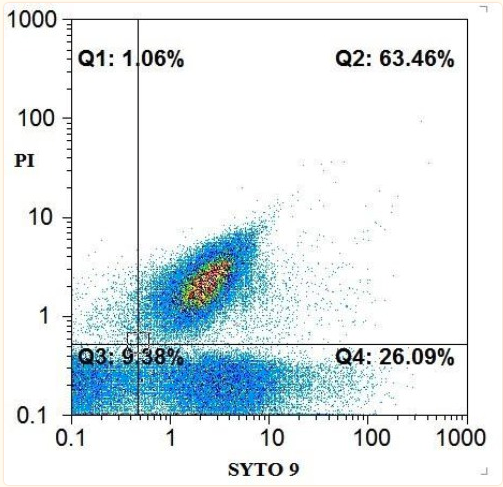 27 Feb 2024
5
10.3889/oamjms.2017.104
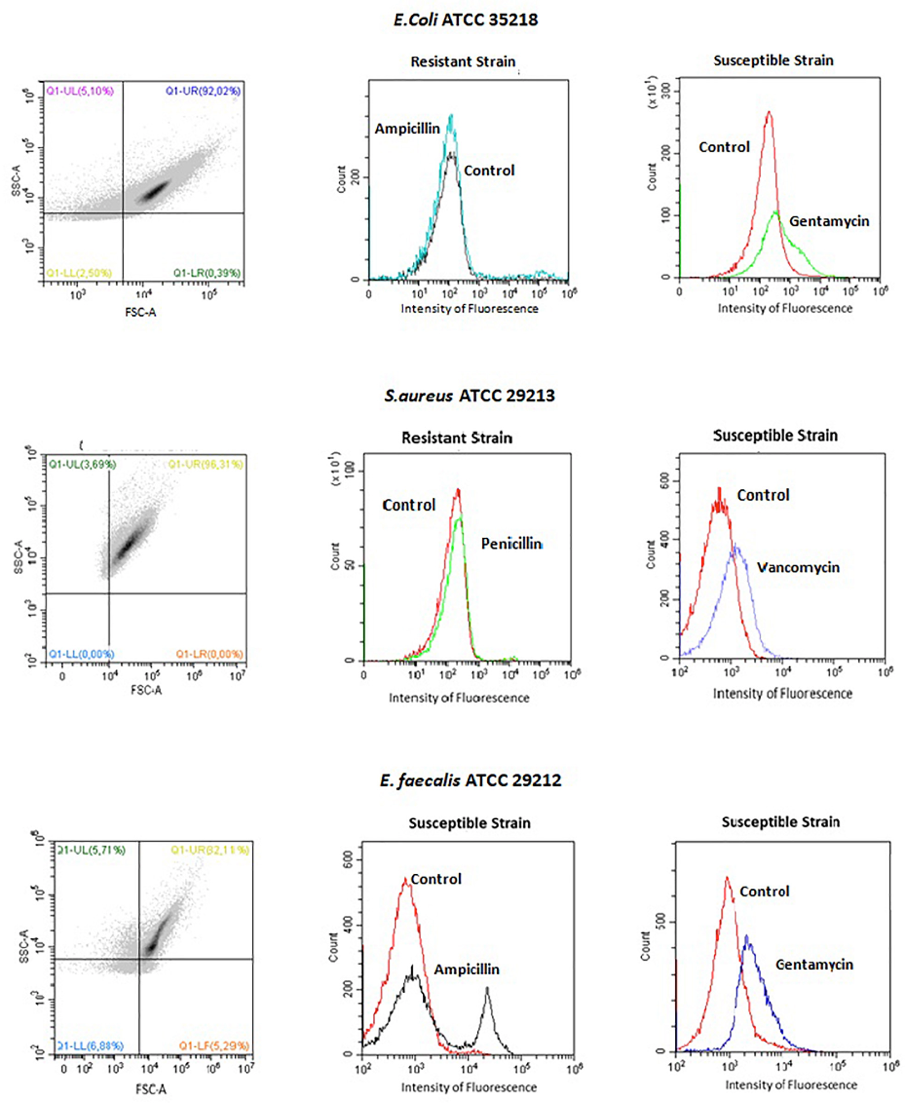 “The time required to obtain a final AST, using FASTvet panel was 2H”
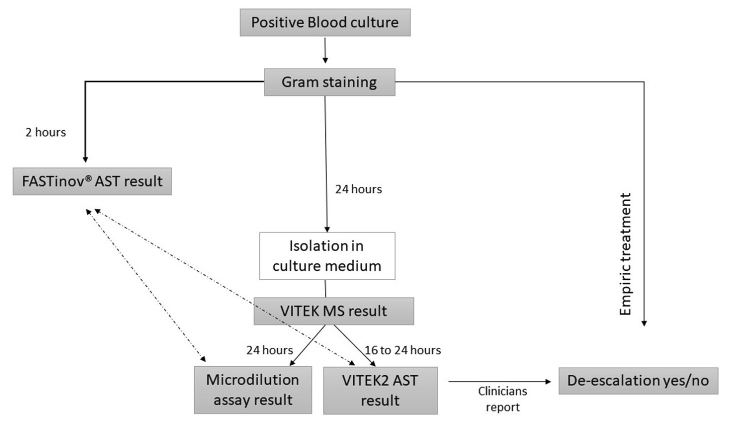 27 Feb 2024
6
https://www.frontiersin.org/journals/microbiology/articles/10.3389/fmicb.2020.01944/full
Streptococcus pneumoniae
PSSP, penicillin susceptible S. pneumoniae
PRSP, penicillin resistant S. pneumoniae
MRSP, multi-drug resistant S. pneumoniae
Similar data with Haemophilus
Media
0.125 μg/mL penicillin
1 μg/mL cefotaxime
2 μg/mL cefotaxime
MR
R
MR
27 Feb 2024
7
SYTO9 and propidium iodide PI
https://www.nature.com/articles/s41598-021-82186-4
2022 Study
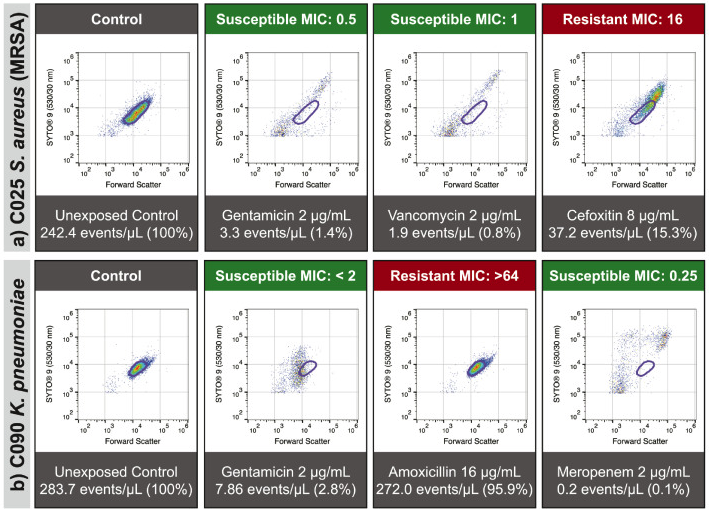 “Flow cytometry-assisted Antimicrobial Susceptibility Test (FAST) returns results in 3-6 hours.”
27 Feb 2024
8
https://www.thelancet.com/journals/ebiom/article/PIIS2352-3964(22)00326-7/fulltext
Bacterial analysis using conventional flow cytometry
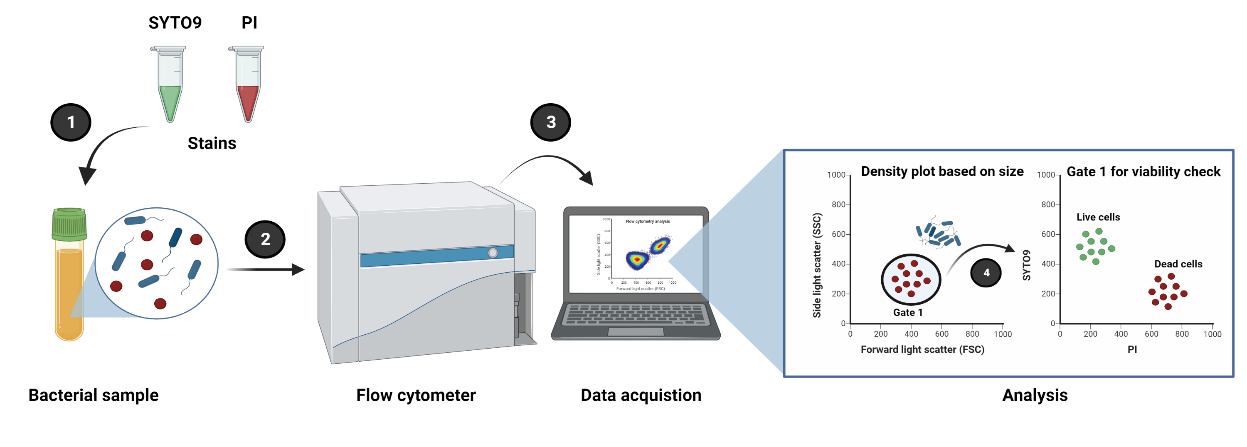 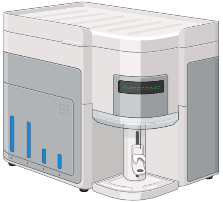 5 minutes
27 Feb 2024
9
Challenges in bacterial analysis using flow cytometry
Image credit: https://blenderartists.org/t/10-000-x-magnification/693576
Size/volume
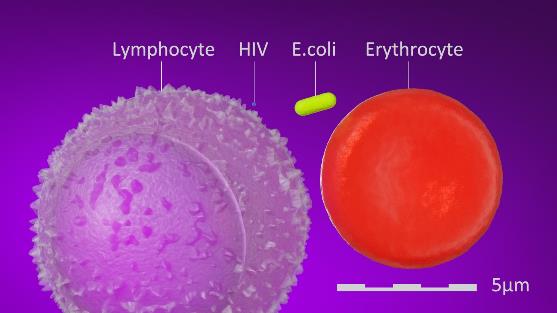 Small size/volume of bacteria- signal to noise ratio.
Lack of availability of specific antibodies (stain) to all bacteria species/across strains.
Effect on stains on bacterial viability for downstream analysis.
Wide emission band among stains- signal overlap.
Autofluorescence from bacteria and media.
Need to safe sort pathogenic bacteria for clinical applications.
Volume of lymphocytes: 206 µm3 [1]
Volume of bacteria: 0.4-3µm3 [2]
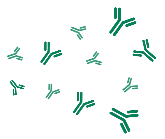 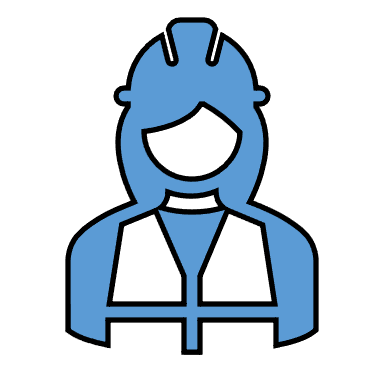 References:
[1] Kuse R, et al, Blood lymphocyte volumes and diameters in patients with chronic lymphocytic leukemia and normal controls. Blut. 1985 Apr50(4):243-8
[2] Levin PA, Angert ER. Small but Mighty: Cell Size and Bacteria. Cold Spring Harb Perspect Biol. 2015 Jun 8;7(7):a019216.
Safety
Antibodies
27 Feb 2024
10
Working principle of cell sorting
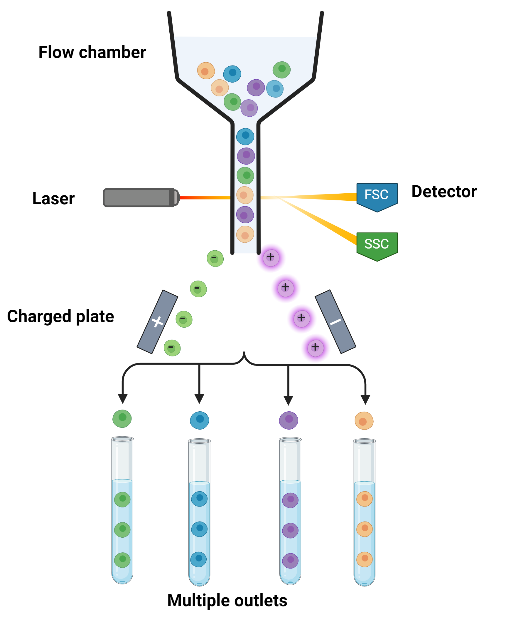 Why flow cytometer?
Single cell handling capabilities
High throughput screening 
Efficiency sorting
Multiplexing detection capabilities
Can be integrated to different down stream analysis
Available in clinical settings
Working principle
27 Feb 2024
11
[Speaker Notes: Why flow cytometry is interesting?]
Motivation
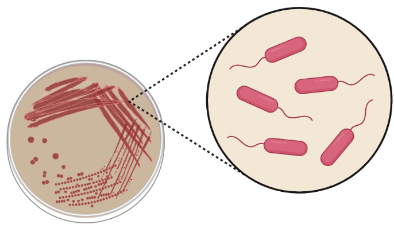 Can we address some of the limitations?

Wide emission and signal overlap.
Autofluorescence from bacteria and media.
Need for safe sorting pathogenic bacteria and identification.
Pathogens
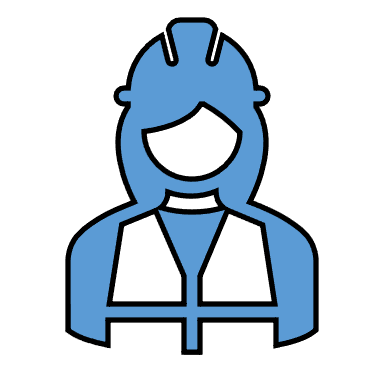 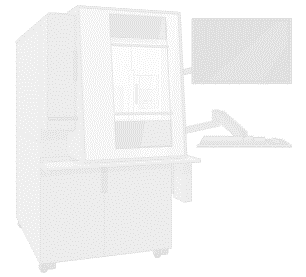 Spectral signatures can address signal overlap.
Multiplexing capabilities
Sorter with biosafety features can be used for safe handling of pathogens.
?
Safety
27 Feb 2024
12
Spectral over conventional flow cytometers
Conventional flow cytometer [1]
Spectral flow cytometer [2]
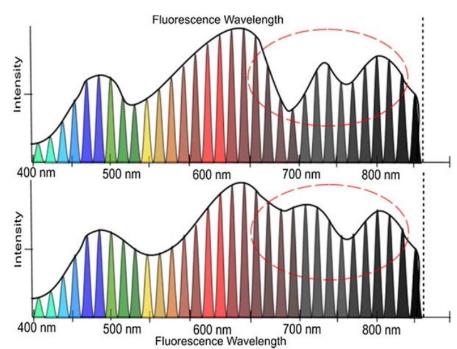 Stain 1
530/30 band pass filter
Stain 2
Light emission across the whole spectra
More information with unique spectral signature
Specific band of emission wavelength recorded-
Loss of information due to signal overlap and  spillover
[1] ThermoFisher, Fluorescence Spectral Viewer
[2] Images adopted from hand-book ‘’Particle Separation Techniques: Fundamentals, Instrumentation, and Selected Applications’’ (Robinson, 2022)
27 Feb 2024
13
Thermo Fisher’s Bigfoot spectral cell sorter features
Placed in normal laboratory settings
Voltage plates
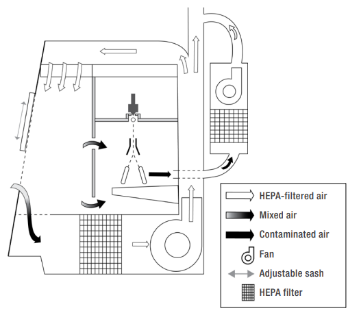 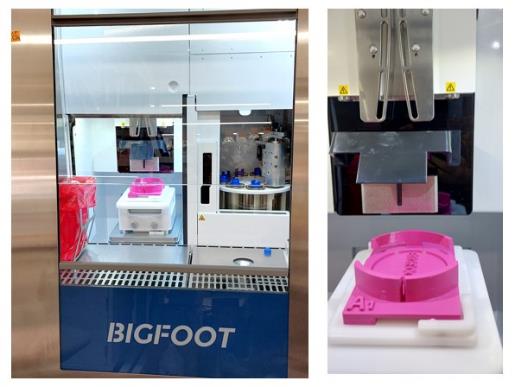 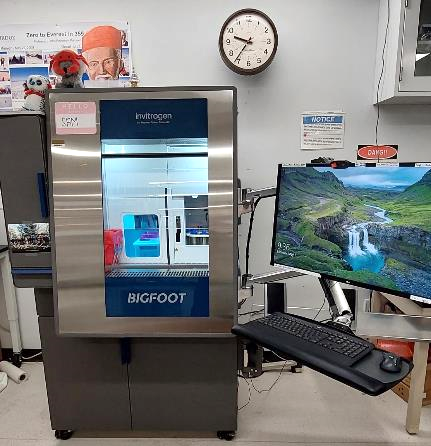 Biosafety cabinet
1.
3.
2.
Photo credit: Thermo Fisher
3D printed agar plate holder
Three levels of border control:
3. Sample exposure patrol
1. Anti-splash patrol
2. Contaminated air patrol
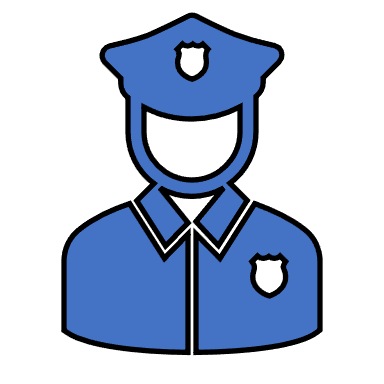 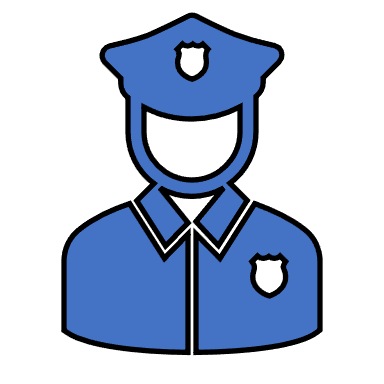 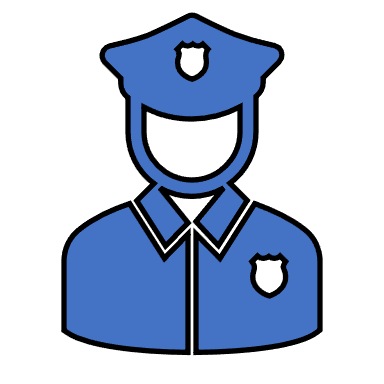 27 Feb 2024
14
Bigfoot spectral cell sorter features continued..
6 samples  handling
9 lasers and 54 detectors
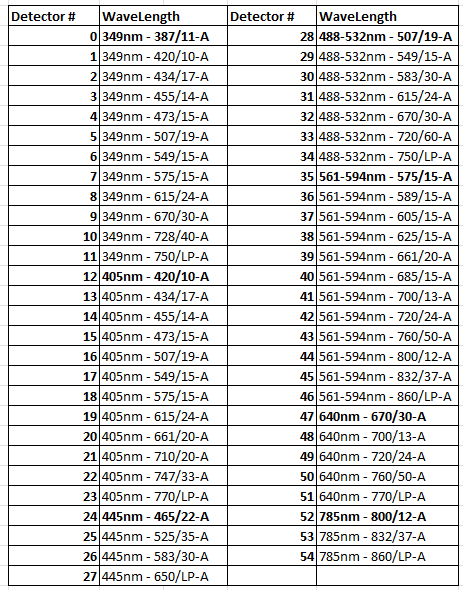 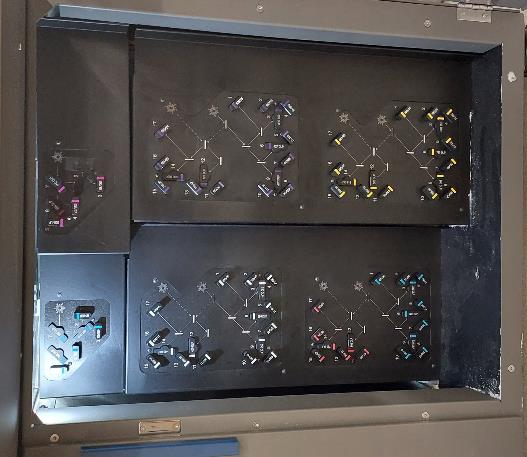 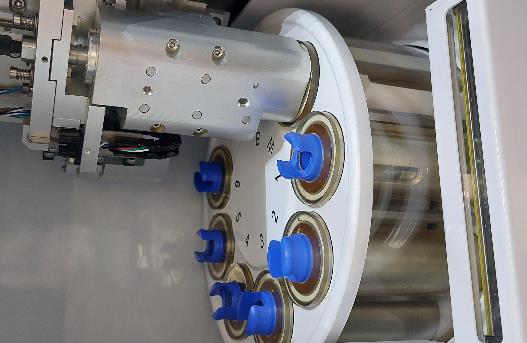 27 Feb 2024
15
Detection and identification of antibiotic resistant bacteria using Bigfoot cell sorter and ELS technology
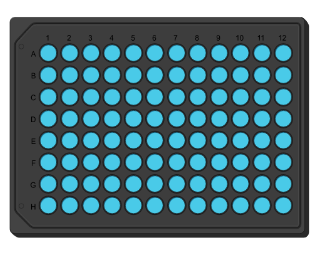 27 Feb 2024
16
27 Feb 2024
17
Rapid single bacterial cell patterning using Bigfoot
Real time patterning of bacteria on agar plate
Screenshots of sorting parameters in Bigfoot
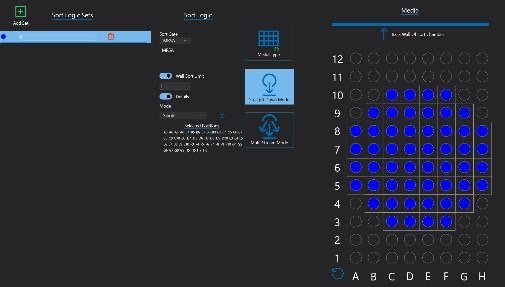 96 well plate map
(52 spots)
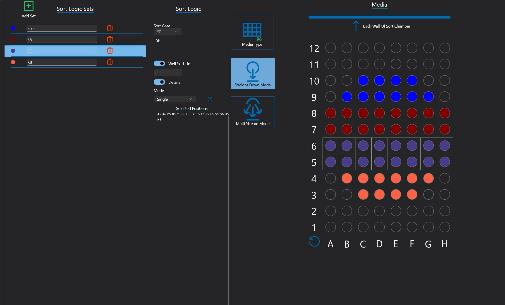 13 secs to plate 52 single bacterial cell (<1000 cells per sec)
Message: Sorting and patterning time depends on bacterial concentration and flow rate
Sorting and patterning polymicrobial population
27 Feb 2024
18
Preparation of Antibiotic Gradient Agar (AGA) plate
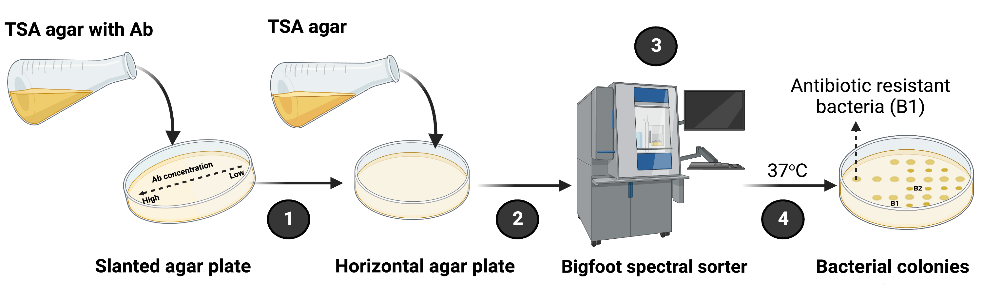 Layer 2: TSA agar
Low
High
Layer1 :TSA agar Oxacillin
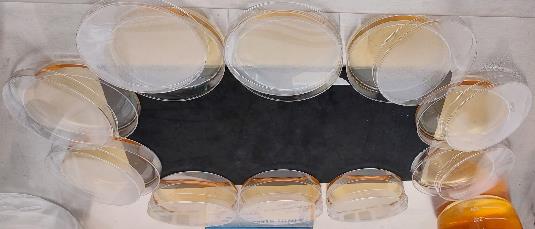 3mm thick mat
Bryson, V. and W. Szybalski, Microbial Selection. Science, 1952. 116(3003): p. 45-51
27 Feb 2024
19
[Speaker Notes: Method for patterning antibiotic gradient plate (AGA) plate. Preparation of AGA plate in the hood by preparing two separate layers]
Patterning bacteria on agar plate using Bigfoot
After 24hr
Mapped wells/spots
Salmonella Enteritidis
(49 colonies)
Staphylococcus aureus
(52 colonies)
Escherichia coli
(51 colonies)
Klebsiella pneumoniae
(49 colonies)
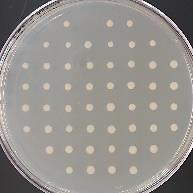 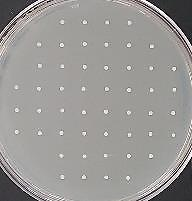 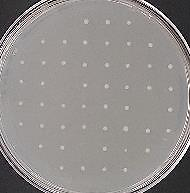 52 colonies/plate
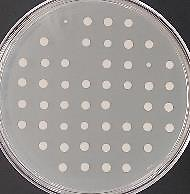 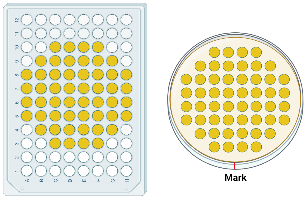 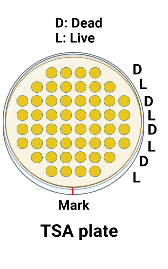 96 well plate
(reference)
Klebsiella pneumoniae
Staphylococcus aureus
Escherichia coli
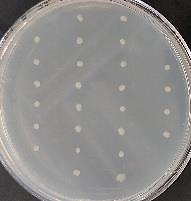 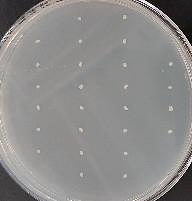 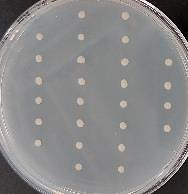 27 Feb 2024
20
[Speaker Notes: Here the idea is to show single cell patterning on the agar plate using Bigfoot sorting using 96 well plate maps. 52 colonies per plate. 
Then we show live dead (heat killed) bacteria patterned on agar plate]
Patterning antibiotic susceptible & resistant bacteria on antibiotic gradient plate
Incubation time: 15hr
Incubation time: 11hr
AGA agar
Total 2ug/mL
AGA agar
Total 1ug/mL
TSA agar
0ug/ml
Layer 2: TSA agar
High
Low
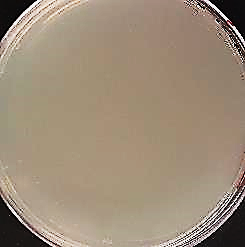 Layer1 :TSA agar Oxacillin
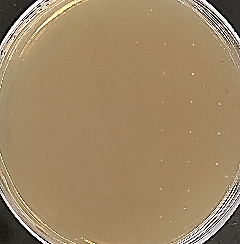 High
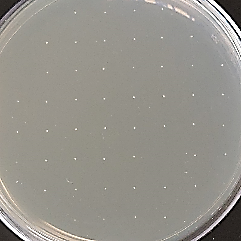 Oxacillin concentration
Methicillin-susceptible staphylococcus aureus 
(MSSA)
Low
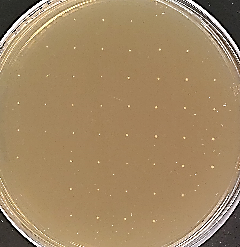 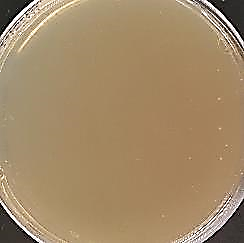 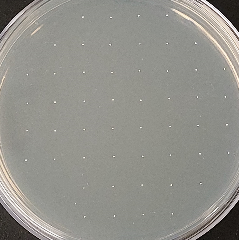 Methicillin-resistant staphylococcus aureus 
(MRSA)
27 Feb 2024
21
[Speaker Notes: Examples of patterning MSSA and MRSA on Oxacillin AGA plate using Bigfoot. 
Bacteria grown on TSA used as positive control
MSSA found growing at low conc region on 1 ug/mL and no growth on 2 ug/mL AGA plate after 15hr. (11 hr is enough to find this though!!)
MRSA found growing all over 1ug/mL AGA plate where as only at low conc region on 2ug/mL after 15hr]
Patterning MSSA and MRSA on AGA plate (continued)
Incubation time: 31hr
AGA agar
Total 1ug/mL
AGA agar
Total 2ug/mL
AGA agar
Total 4ug/mL
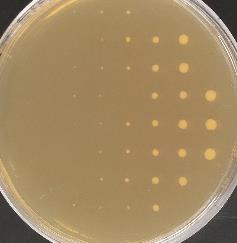 High
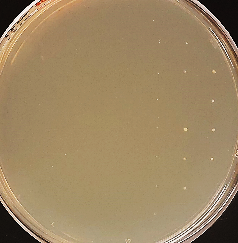 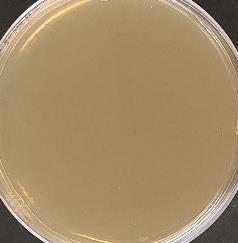 MSSA
Oxacillin Concentration
Low
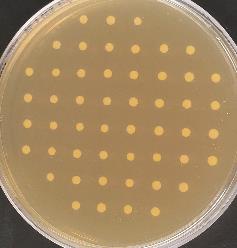 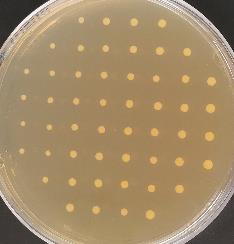 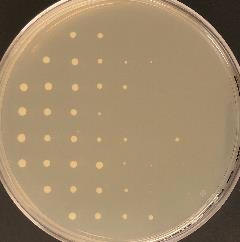 MRSA
27 Feb 2024
22
[Speaker Notes: The plates from previous slide result were incubated to observe for colony formation
After 31hr MSSA growth found only at low to medium conc region on 1ug/mL AGA plate and low conc region on 2ug/mL AGA plate
After 31hr MRSA growth found everywhere  on both 1 and 2ug/mL AGA plate and low to medium conc on 4ug/mL AGA plate]
Bacterial identification using Elastic light scattering
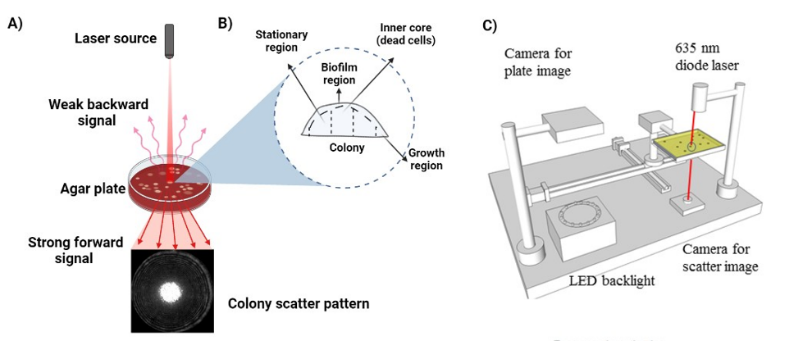 Tang Y et al., 2014
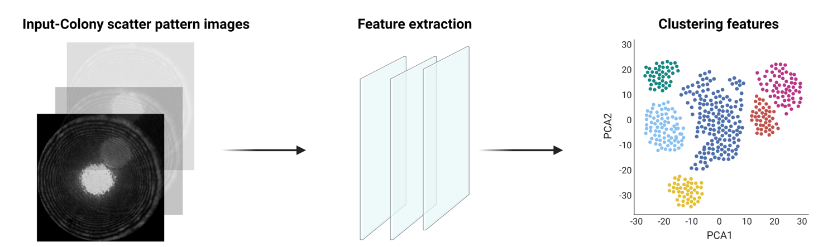 27 Feb 2024
23
Scatter patterns of different bacterial species
E.coli
(non-pathogenic)
SE 015
(Pathogenic)
SE
(non-pathogenic)
11hr of incubation
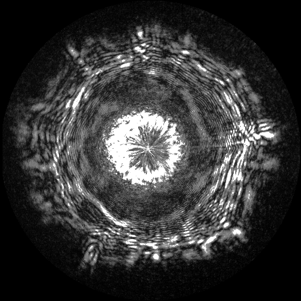 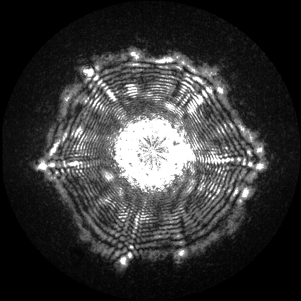 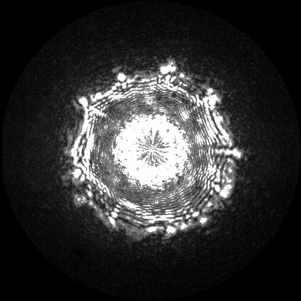 2X magnification
TSA agar
TSA: Tryptic Soya agar 
(Both gram negatives and positives)


Selective agars:

XLT4: Xylose-Lysine-Tergitol 4 agar
(Gram negatives, mostly Salmonella sp. and some E.coli strains)


VRBG: Violet red bile glucose agar
(Gram negatives)
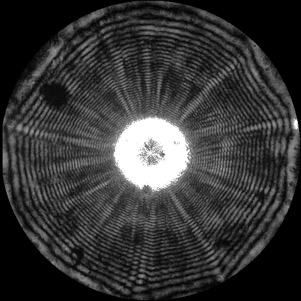 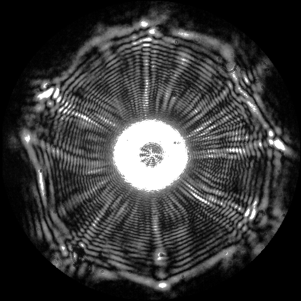 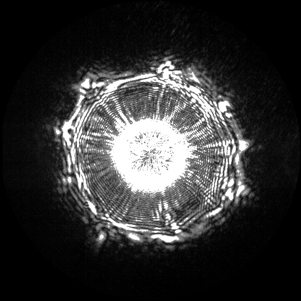 XLT4 agar
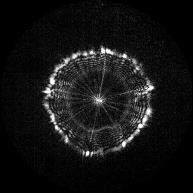 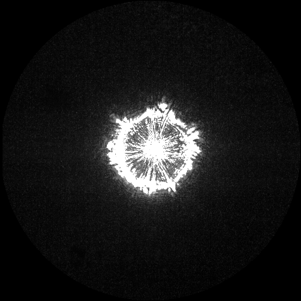 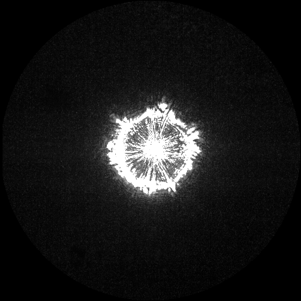 VRBG agar
27 Feb 2024
24
[Speaker Notes: Scatter patterns of diff bacteria grown on different types of agar]
MSSA and MRSA colony scatter pattern comparison
AGA-11hr
TSA-11hr (Positive control)
MRSA
MSSA
MRSA
MSSA
Less
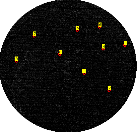 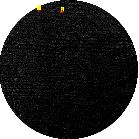 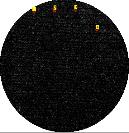 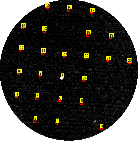 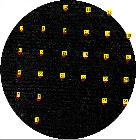 Oxa. 
conc
High
Total Oxa.= 1ug/mL
Total Oxa.= 1ug/mL
Total Oxa.= 2ug/mL
Colony =1
Colony =5
Colony =2
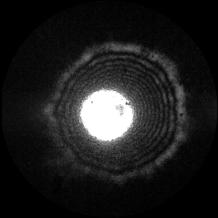 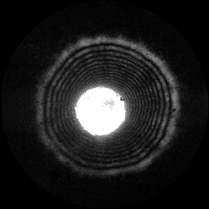 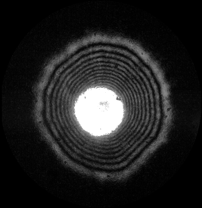 Colony =1
Colony =1
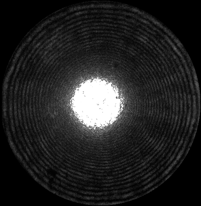 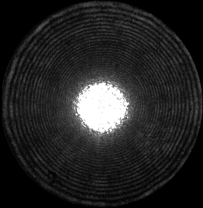 Colony =3
Colony =2
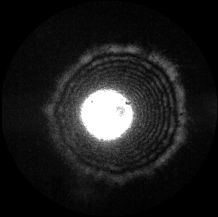 Colony =3
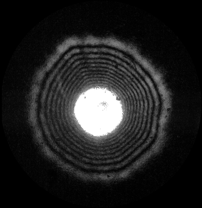 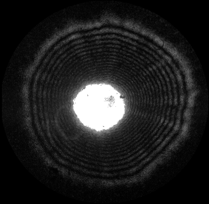 Colony =19
Colony =19
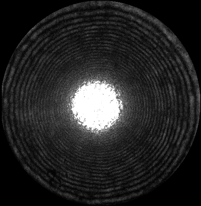 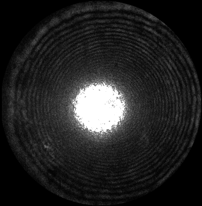 Colony =26
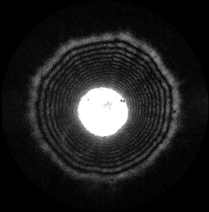 Colony =4
Colony =7
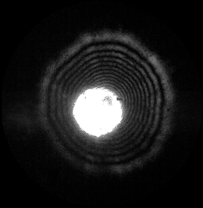 Colony =3
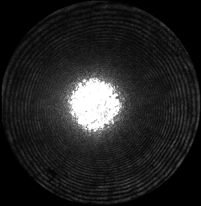 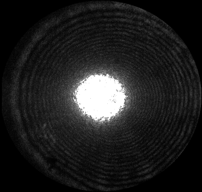 27 Feb 2024
25
[Speaker Notes: Scatter pattern from ELS of selected colonies of MSSA and MRSA on AGA plate (1 and 2ug/mL )
Scatter pattern of MSSA and MRSA grown on normal TSA plate used as positive control and both colony pattern looks the same
Scatter patterns of both MSSA and MRSA has changed in the presence of antibiotics (depends on the antibiotic conc).  The growth is mainly along the vertical direction rather than horizontal to avoid antibiotics stress on agar plate
Need machine learning to better differentiate between the colony scatter patterns]
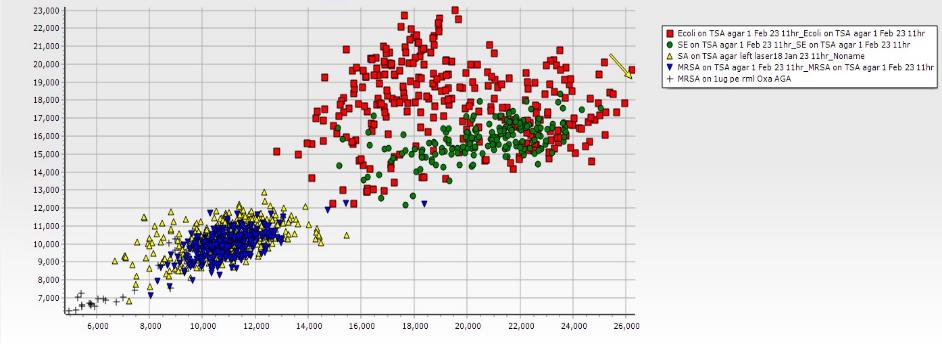 Machine learning model for bacterial classification
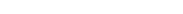 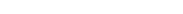 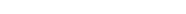 Training set
E.coli
Model prediction accuracy for training set:

97% for E.coli
98% for SE 
76% for MSSA
72% for MRSA
SE
PCA 1
MRSA on 1 ug/ml AGA
SE
PCA 2
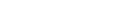 MSSA and MRSA
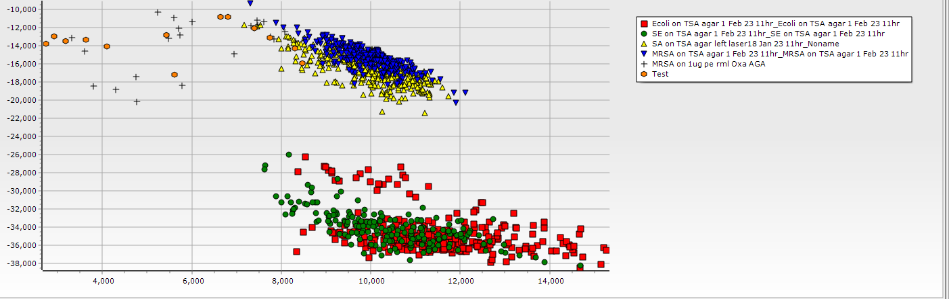 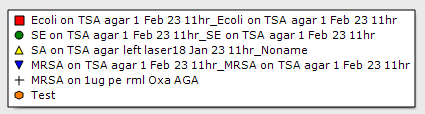 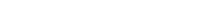 Model prediction accuracy for test set:

96% for MRSA colonies on 1 μg/mL oxa AGA
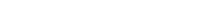 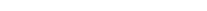 MSSA and MRSA
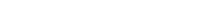 Test sample 
(MRSA on 1ug/mL AGA)
E.coli and SE
Test sample
27 Feb 2024
26
[Speaker Notes: Machine learning software to train the knowing scatter patterns of bacteria. 
Examples shown using PCA after training then with E,coli SE MSSA and MRSA.
 The CV matrix (not shown here) gave good training accuracy for all bacteria (>70%).
Similar looking scatter patterns cluster together such as for E.coli and SE;  MSSA and MRSA
When MRSA grown on 1u1g/mL AGA plate was given as a test set, the model predicted with 96% accuracy that the colony scatter pattern belongs to MRSA. 
This shows thar our model working accuracy is great and I is possible to identify bacteria using scatter patterns]
Detection of antibiotic resistant bacteria using bacterial autofluorescence signature
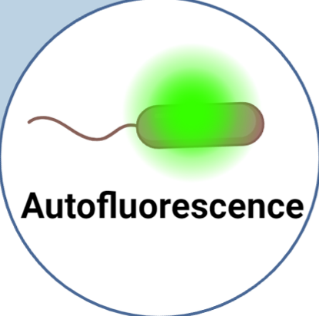 27 Feb 2024
27
Method: Bacterial autofluorescence analysis
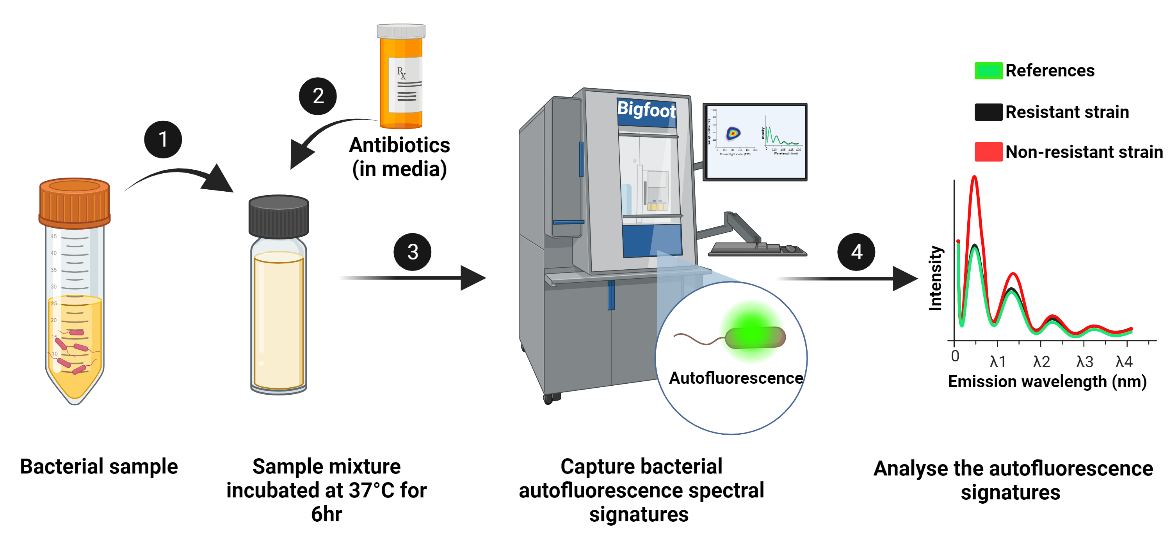 Advantages: 
If unique signatures are obtained for different bacteria, bacterial identification can be performed without staining. 
Saves money and time!
27 Feb 2024
28
Autofluorescence spectral signatures of stressed vs non-stressed bacteria
Bacteria in TSB
Bacteria in 0.125ug/mL genta
Bacteria in 0.25ug/mL genta
Bacteria in 0.5ug/mL genta
FCS express 7.0
E.coli
(Non-stressed)
(Stressed with Gentamicin)
2
1
2
Intensity
1
3
3
Selected wavelengths – 3 lasers 29 detectors
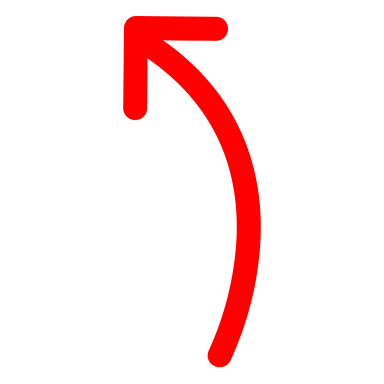 Full spectrum – 9 lasers 54 detectors
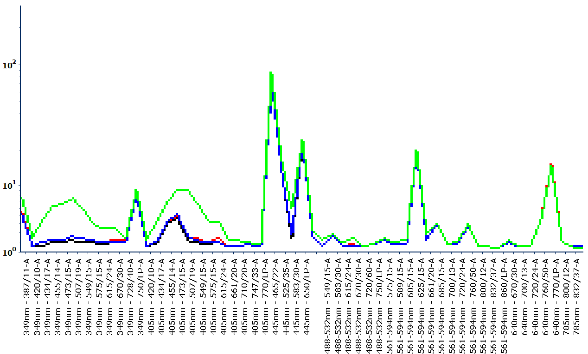 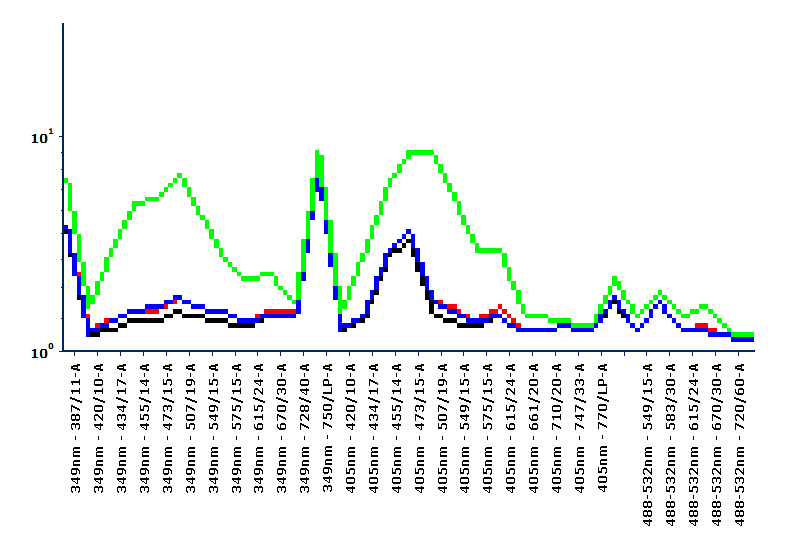 Ex-Em wavelength (nm)
Ex-Em wavelength (nm)
27 Feb 2024
29
[Speaker Notes: Comparing autofluorescence signature of stressed (diff concentration of gentamicin) and non-stressed E.coli. Unmixed data using TSB + antibiotics used as negative controls
The full spectrum (9 lasers and 54 detectors) from bigfoot is shown. But it is the average signature of 20,000 events per case. Meaning for each stressed and non-stressed case the average signature of autofluorescence is taken from 20,000 bacterial events and shown as a full spectrum here.
Among 9 lasers and 54 detectors, selected ex (349, 405 and 488-532 nm) and em wavelengths shows increase in autofluorescence for stressed E.coli (green- 0.5ug/mL genta). This corresponds to 3 lasers and 29 detectors.]
Gentamicin stressed vs non-stressed bacteria
Bacteria in TSB
Bacteria in 0.125ug/mL genta
Bacteria in 0.25ug/mL genta
Bacteria in 0.5ug/mL genta
Dimensionality reduction method - Principal Component Analysis (PCA)
Cytospec 11.4
(Non-stressed)
(Stressed with Gentamicin)
Salmonella Enteritidis
E.coli
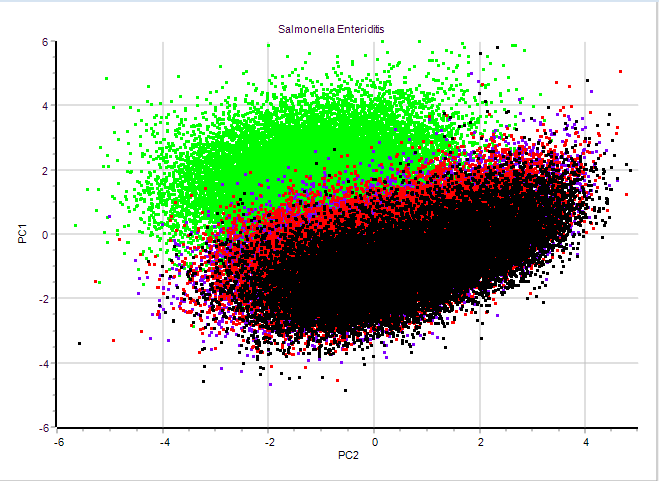 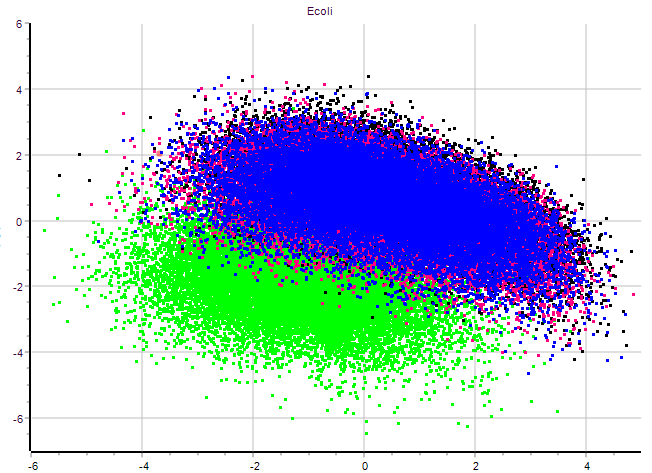 PC2
PC2
PC1
PC1
27 Feb 2024
30
Increase in autofluorescence observed at selected wavelengths for bacteria stressed with high conc of antibiotics
[Speaker Notes: Autofluorescence signatures projected in the form of PCA plots of the stressed and non-stressed E.coli and Salmonella shown
As E.coli is stressed with high conc of gentamicin, a clear shift in the PCA density plot is seen showing increase in autofluorescence for the stressed E.coli and Salmonella]
Detection of MRSA by stressing with Oxacillin- PCA
Bacteria in TSB
6 hr
2 hr
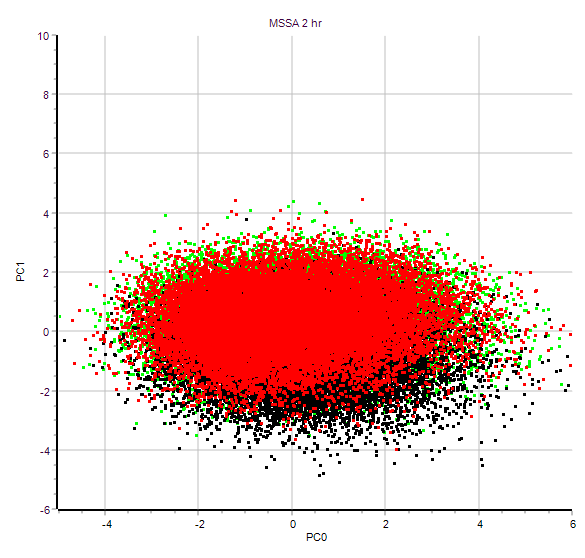 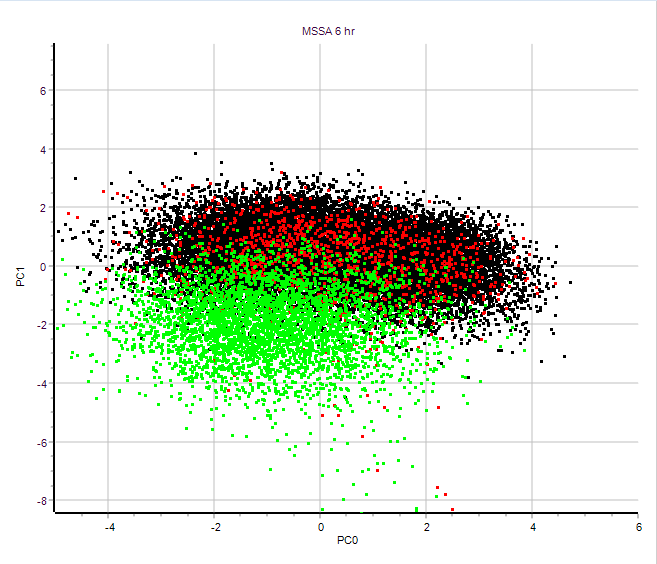 Bacteria in 1 ug/mL oxa
(Non-stressed)
Bacteria in 2 ug/mL oxa
PC2
(Stressed with Oxacillin)
MSSA
PC1
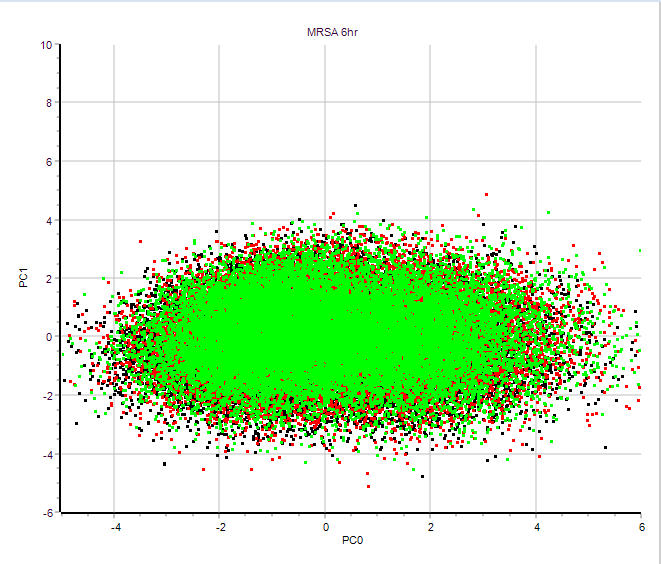 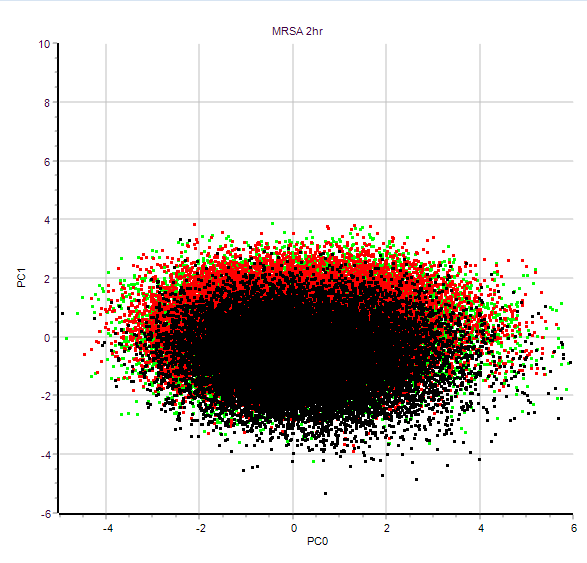 Increase in autofluorescence observed at 6 hr for non-resistant strain.
Non-resistant or resistant strain can be detected in 6 hr.
MRSA
27 Feb 2024
31
[Speaker Notes: Detecting MSSA and MRSA by stressing them with oxacillin and measuring autofluorescence at selected  wavelengths (3 lasers 29 detectors)
Autofluorescence signatures projected in the form of PCA plots, showing two time points (2 hr and 6 hr) comparing stressed and non-stressed MSSA and MRSA)
Bacteria gown in TSB used as positive control and TSB + antibiotics used as negative controls

At 2hr no major difference between stressed and the non-stressed case were observed for both MSSA and MRSA
At 6hr stressed MSSA (green -2ug/mL oxacillin) shows shift in the PCA density plot where as MRSA which is resistant shows no significant difference from growing in TSB media
By adding 1 or 2ug/mL Oxacillin, presence or absence of MRSA can be said by measuring autofluorescence from the suspected samples]
Why does autofluorescence increase in stressed bacteria?
Shewanellla oneidensis MR‐1
Bacterial metabolism
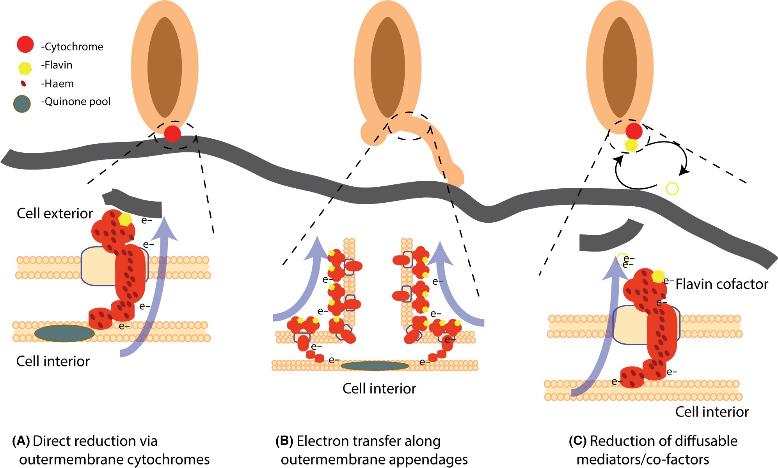 Photo credit: 
Nealson, K. H et al., (2016)
Increase in flavins,
FAD and NADH
Increase in fluorescence is due to increase in flavin protein/FAD, NADH cofactors
(This mechanism is enhanced when exposed to stress such as antibiotics. Amount varies based on bacterial species)
32
27 Feb 2024
[Speaker Notes: Reasons for increase in autofluorescence.
When stressed they take Flavin pathway which results in increase in concentration of flavins, FAD and NADH leading to increase in autofluorescence as a part of survival.]
Safety precautions
Normal lab settings
Placed in a dedicated room for sample preparation
BSL2 cabinet
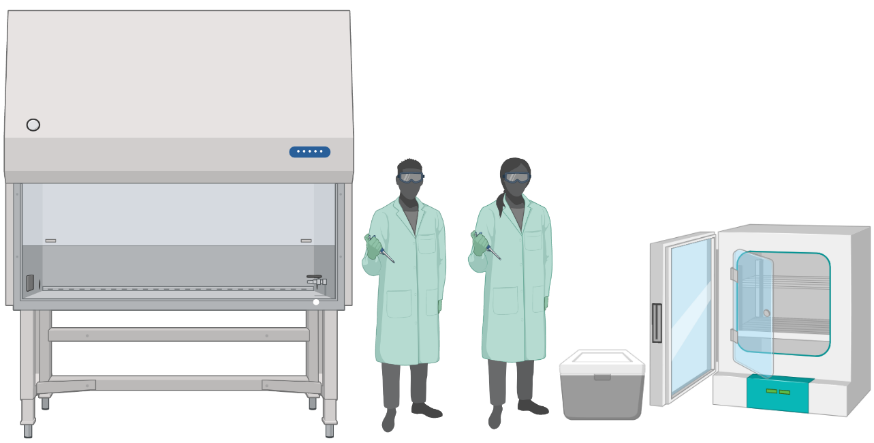 Trained professionals maintain the same dress code
Trained professionals only!
Goggles for splash protection
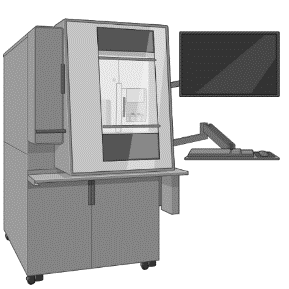 Separate incubator for pathogenic organisms
Lab coat
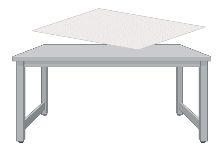 Lab bench cover  trashed after experiment
Dedicated box for transporting plates
Double gloves
27 Feb 2024
33
Safety precautions - Contamination management
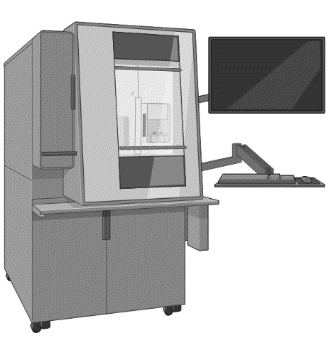 Non-pathogenic bacterial  samples plated after cleaning with 70% ethanol – 48hr incubation.
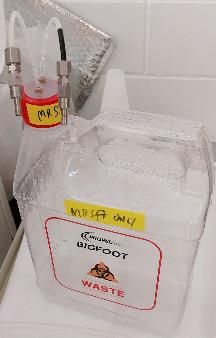 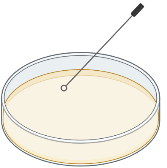 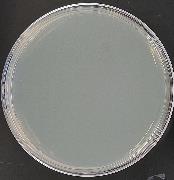 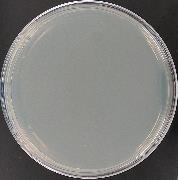 Inside the bigfoot biosafety hood
Mouse and keyboard
Separate waste tank for pathogenic bacteria
Waste tank closed cabin
(Bleach, Overnight)
After experiment we clean the Bigfoot system by running:
10% Bleach (5min)
70% ethanol (5min)
Coulter clenz (5min)
Cavicide solution (5min)
Check with milliQ water for contamination (10min)
Bigfoot runs a thorough cleaning step during shutdown
Message:
Few months were spent to optimize the cleaning steps to prevent any sort of contamination before working with pathogenic bacteria.
27 Feb 2024
34
Summary and Conclusions
Flow cytometry is designed to run small particles and cells – bacteria area well suited
Because we can measure a very small change in organism number in a sample, we can determine if an organism is growing or not
With a specialty instrument like the Bigfoot sorter – we can sort highly pathogenic organisms
We can also sort and culture directly on to petri dishes or tubes
We can measure changes in autofluorescence which has potential for rapid identification of resistant organisms
BMS in the vet school has the most advanced flow cytometer currently available and we are interested in collaborating with anyone interested
27 Feb 2024
35
Acknowledgements
Purdue team:
Dr. Bartek Rajwa
Dr. Euiwon Bae
Dr. Sungho Shin
Dr. Xi Wu
Dr. Sharath Iyengar
Kathy Ragheb
Brianna Dowden
Valery Patsekin
John González
Rémi Lechardoy
Sanjana Shemonti
Hyun Jung Min
Joohyeon Lee
Dr. Kennedy Okeyo
Dal-Seong Yoon
Noah Bousier
Collaborators:
Dr. Moon Kim
Dr. James Lindsay
Dr. Andrew Gehring
Dr. Martha Vaughn
Dr. Stephen On
Dr. Jake Jacobberger
Assoc Prof Bill Eades
Dr. Andreas Cossarizza
Dr. Euiwon Bae
Dr. Bartek Rajwa

Miftek Team
Masanobu Yamamamoto
Keegan Hernandez
Daniel McMillan
Zilin Xu
Andy Bieberich
Josh Harriger
Jared Thompson
John Gonzales
Nikolas Mahaffey
David McMillan
Aamodini Jayaram
Valery Patsekin
Brianna Corman
Kathy Ragheb
Corporate Support Partners:
ThermoFisher, Beckman Coulter
SciAps,
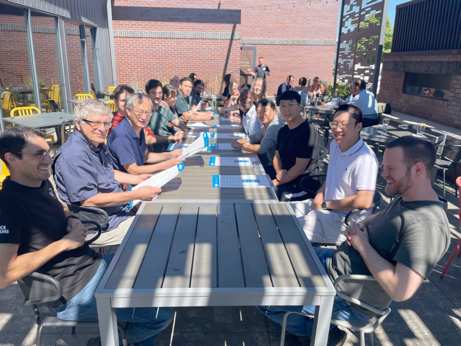 This research was supported by the Center for Food Safety Engineering at Purdue University, funded by the U.S. Department of Agriculture, Agricultural Research Service, under Agreement No. 59-8072-1-002 and Agreement No. 58-8042-0-061 to Purdue University Cytometry Laboratories. Any opinions, findings, conclusions, or recommendations expressed in this publication are those of the author(s) and do not necessarily reflect the view of the U.S. Department of Agriculture.
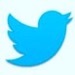 @Cytometryman
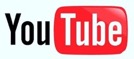 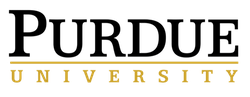 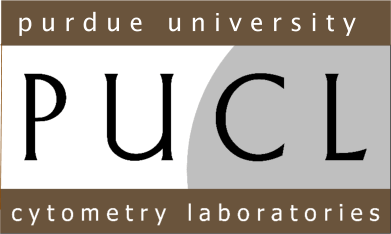 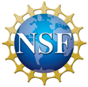 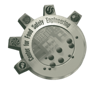 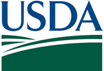 College of Veterinary Medicine
36